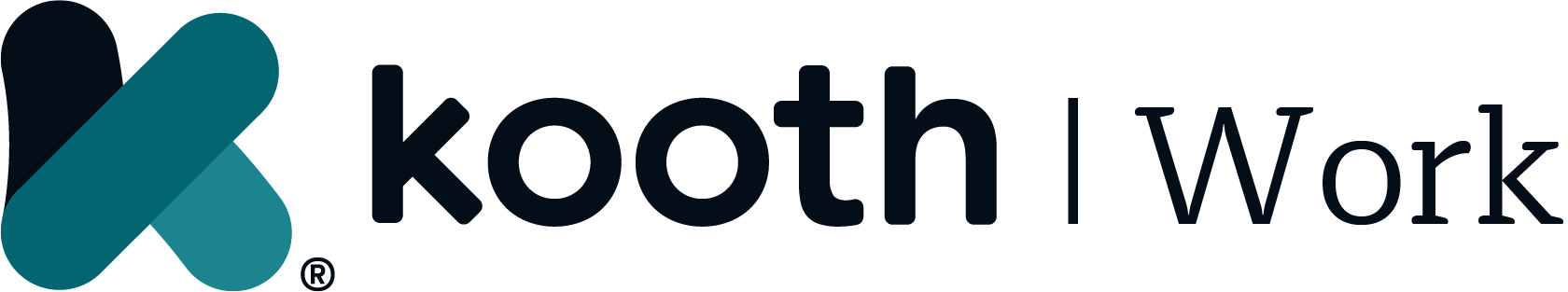 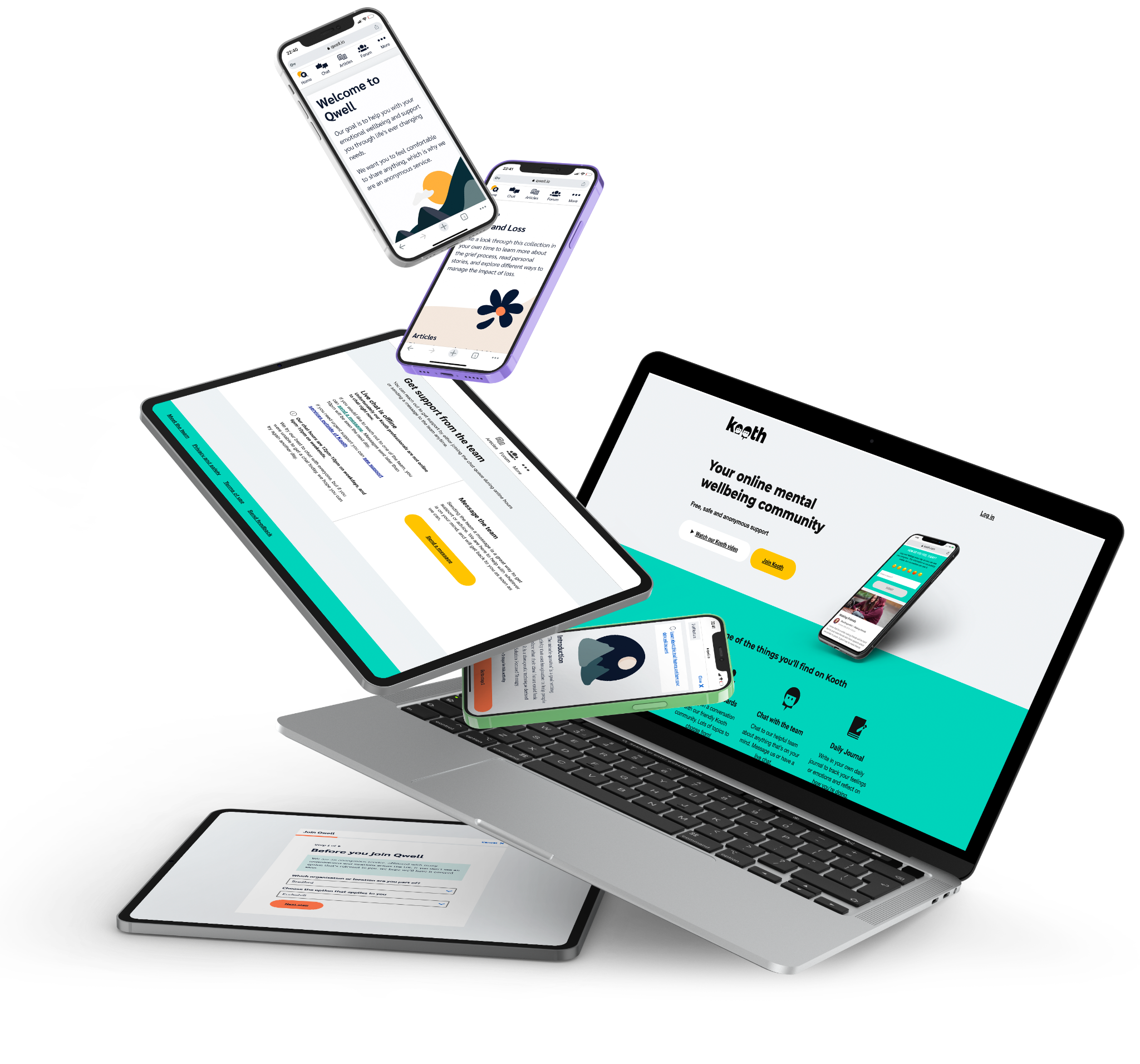 Mental wellbeing example KPI dashboardPrevention and early intervention

Review period: [e.g. last 12 months]
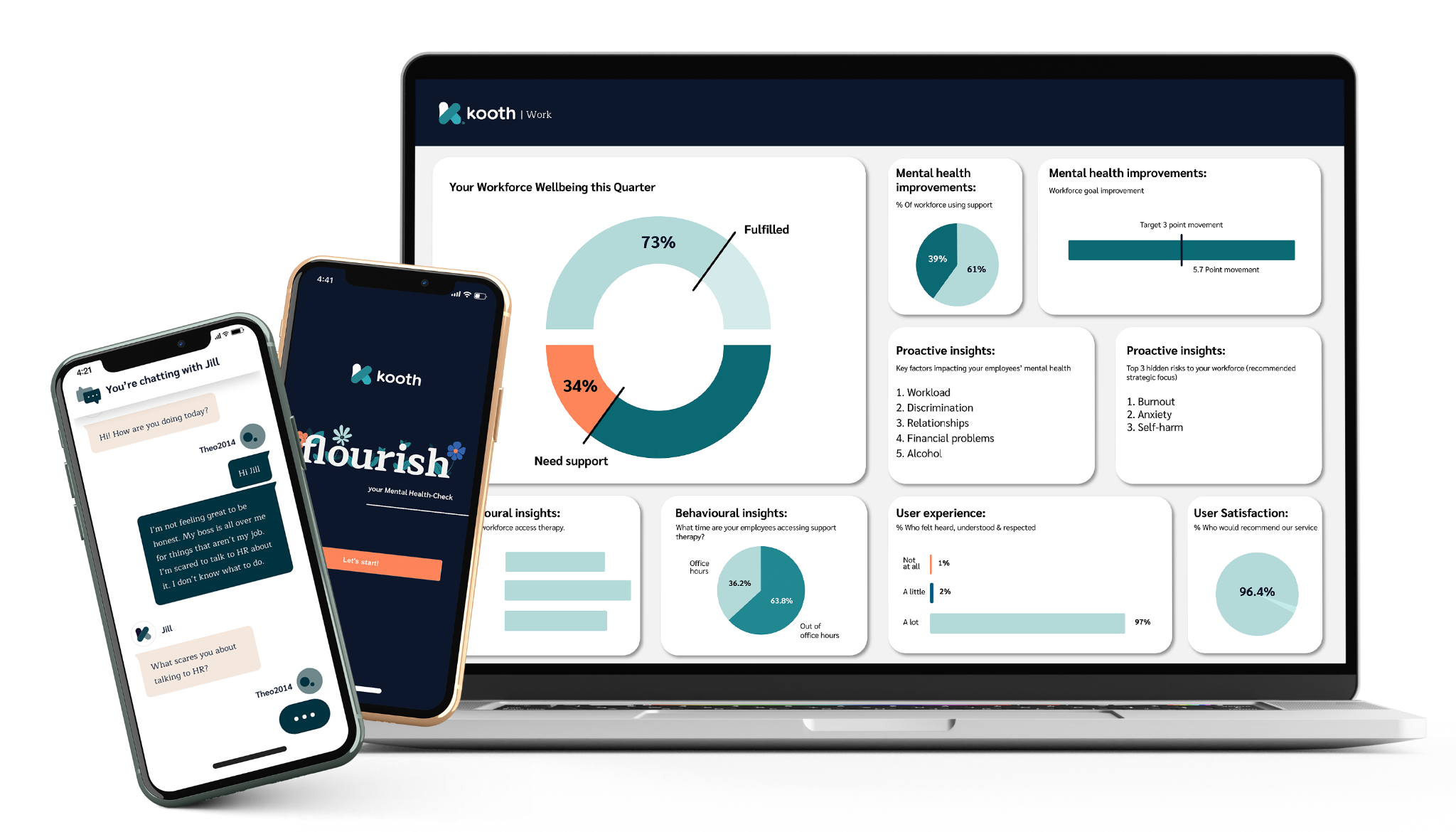 Instructions
Use this example to identify your KPIs and their targets
Adapt these based on your organisation
KPIs should be relevant to your SMART objectives and your support options
How frequently will you formally review these KPIs: monthly, quarterly, or annually?
Refer to the manual for more information.
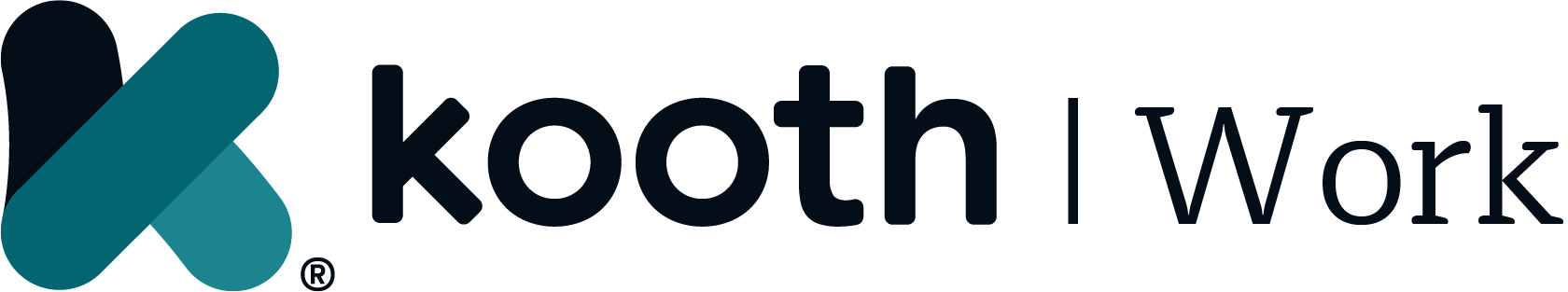 Example mental wellbeing KPIs dashboard
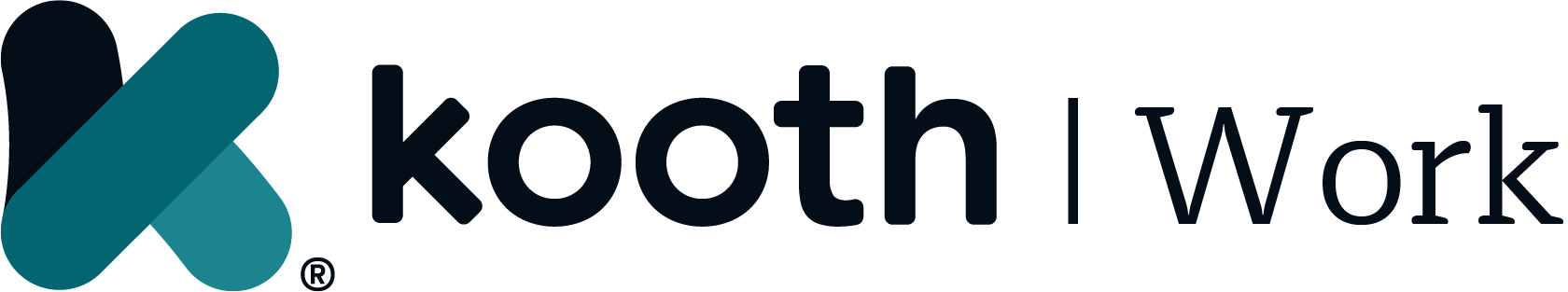